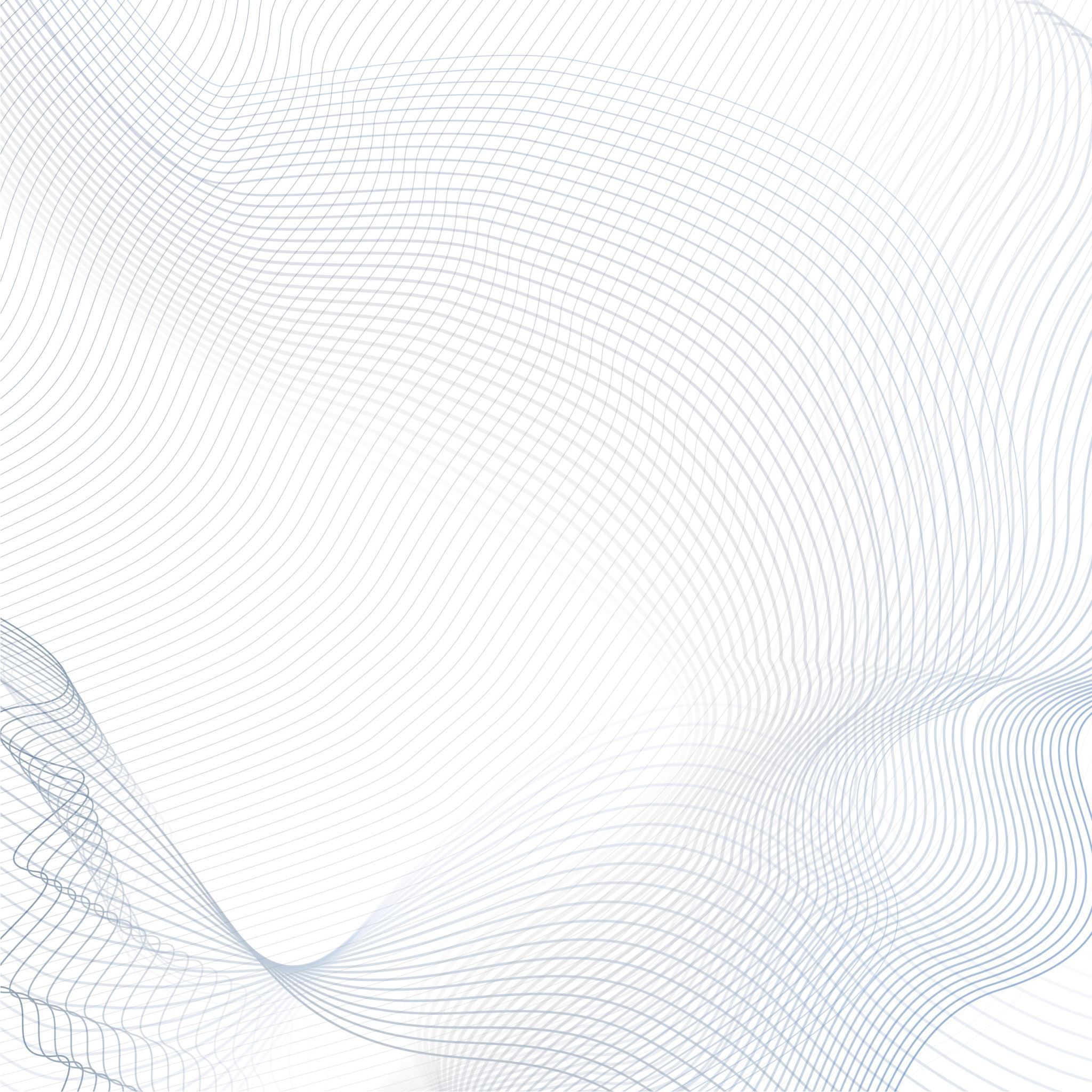 Gastroesophageal reflux disease(GERD)
Maram al-NazzalBalqees al-khudari
Contents ....
-introduction- Pathophysiology and causes- Clinical features- Risk factors- complications- pediatric GERD- Diagnosis- management
INTRODUCTION
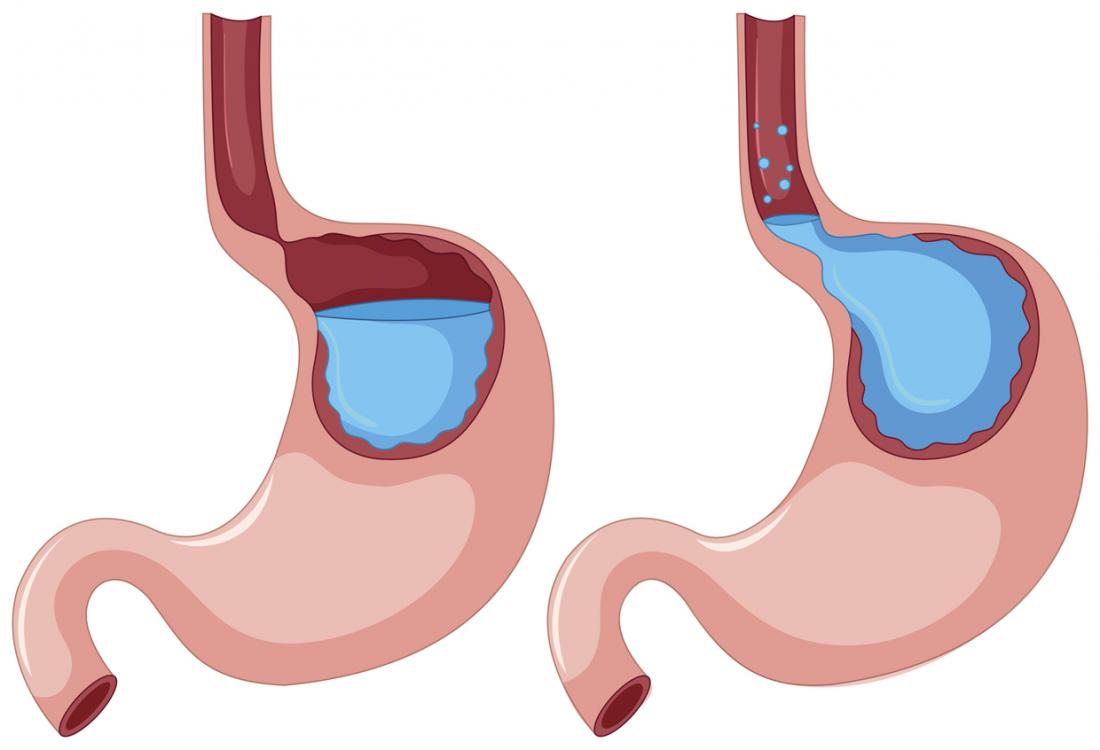 ●Gastro-oesophageal reflux resulting in heartburn affects approximately15% of the general population & Its prevalence increases with age.●Most frequent cause of esophagitis.●Reflux of gastric contents (acid ± bile) into the lower esophagus● Causes irritation of esophageal mucosa ( squamous epithelium is sensitiveto acids).● More common over 40 years.
Pathophysiology and causes
●Occasional episodes of gastro-oesophageal reflux are common inhealthy individuals. Reflux is normally followed by oesophageal peristalticwaves that efficiently clear the esophagus, alkaline saliva neutralises residual acid and symptoms do not occur.
●GERD develops when the oesophageal mucosa is exposed to gastroduodenal contents for prolonged periods of time, resulting in symptoms and, in a proportion of cases, oesophagitis.
Several factors are known to be involved in the development of GERD:
1.Abnormalities of the lower oesophageal sphincter2.Hiatus hernia .3.Delayed oesophageal clearance .4.Gastric contents .5.Defective gastric emptying.6.Increased intra-abdominal pressure .7.Dietary and environmental factors .8.Patient factors.9.drugs .      10.H pylori      11.Idiopathic.
1.Abnormalities of the lower oesophageal sphincter:•The lower oesophageal sphincter is tonically contracted under normalcircumstances, relaxing only during swallowing .•Some patients with GERD have reduced lower oesophageal sphincter tone, permitting reflux when intra-abdominal pressure rises.•In others, basal sphincter tone is normal, but reflux occurs in response to frequent episodes of inappropriate sphincter relaxation.2.Hiatus hernia:•Hiatus hernia causes reflux because the pressure gradient is lost between the abdominal and thoracic cavities, which normal lypinches the hiatus.•In addition, the oblique angle between the cardia and oesophagus disappears.•Many patients who have large hiatus hernias develop reflux symptoms but the relationship between the presence of a hernia and symptoms is poor.
Sliding hiatus hernia (80%) The gastro-oesophageal junction slides up into the chest. Acid refl ux often happens as the lower oesophageal sphincterbecomes less competent in many cases.
Paraoesophageal hernia (rolling hiatus hernia)(20%) The gastro-oesophageal junction remains in the abdomen but a bulge of stomach herniates up into the chest alongside the oesophagus— As the gastro-oesophageal junction remains intact, GORD is less common
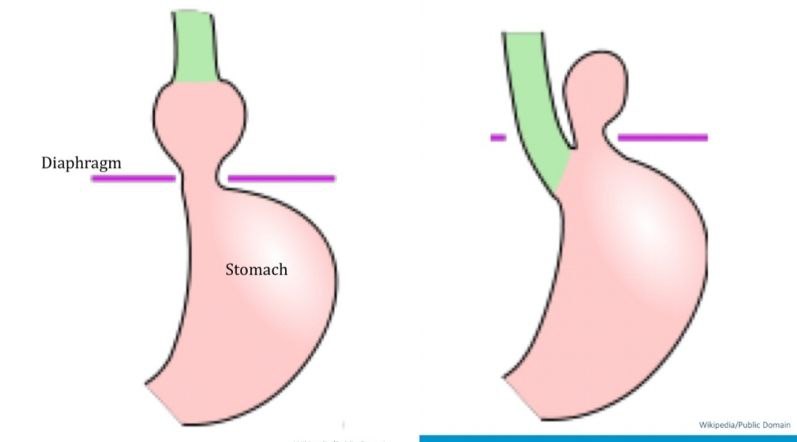 Hiatus hernia
3.Delayed oesophageal clearance (esophageal dysmotility):•Defective oesophageal peristaltic activity is commonly found in patients who have oesophagitis.It is a primary abnormality, since it persists after oesophagitis has been healed by acid-suppressing drug therapy.Poor oesophageal clearance leads to increased acid exposure time.4.Gastric contents and gastric acid hypersecretion:•Gastric acid is the most important oesophageal irritant and there is a close relationship between acid exposure time and symptoms.
Pepsin and bile also contribute to mucosal injury.5.Defective gastric emptying:•Gastric emptying is delayed in patients with GERD. The reason is unknown.6.Increased intra-abdominal pressure:•Pregnancy and obesity are established predisposing causes.•Weight loss may improve symptoms
7.Dietary and environmental factors:•Dietary fat, chocolate,tobacco, alcohol, tea and coffee relax the lower oesophagealsphincter and may provoke symptoms.The foods that trigger symptoms vary widely between affected individuals.8.Patient factors:•Visceral sensitivity and patient vigilance play a role in determining symptomseverity and consul9.drugs:-drugs affecting esophageal motility (relax LOS ):Nitrates, anticholinergics , ca+ channel blocker_drugs that damage mucosa (NSAIDs ,k+ salts ,bis-phosphonates )10. H pylori:• H pylori association with GERD controversial but eradication may helps symptoms11. Idiopathic.
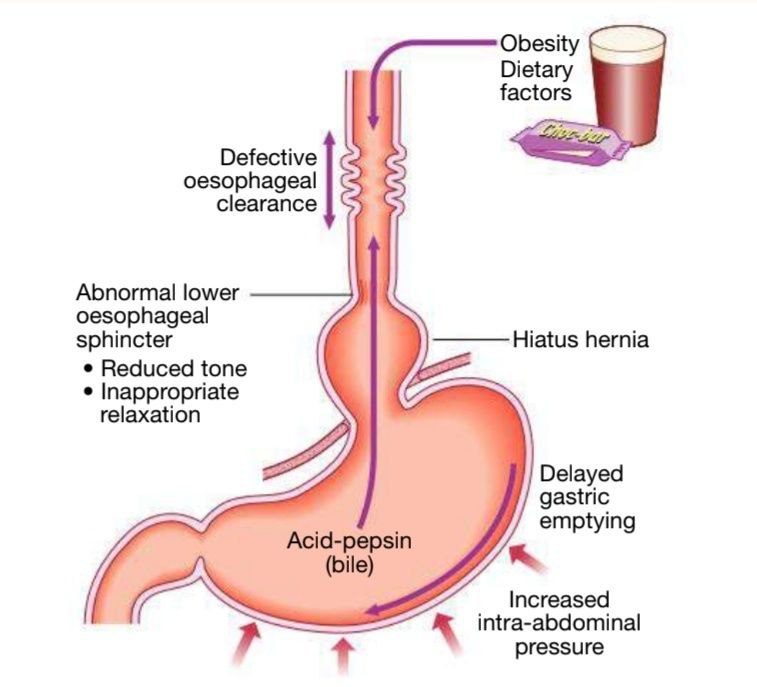 Clinical Features1. Heartburn & dyspepsia■Retrosternal pain/burning shortly after eating (especially after large meals)& Exacerbated by lying down after meals■ May mimic cardiac chest pain (which may lead to unnecessary workup forischemic heart disease)• when heartburn is the principal symptom , GERD is the most likely diagnosis2. Regurgitation of sour-tasting gastric contents3. Waterbrash—reflex salivary hypersecretion4.odynophagia,Dysphagia.5. Early satiety, postprandial nausea/vomiting6.Respiratory symptoms: Reflux into respiratory tract, Asthma , Wheezing, Cough—(due to either aspiration of refluxed material or a reflex triggered by acid reflux into the lower esophagus),laryngitis (Hoarseness, sore throat)
Complications●GERD is a chronic disorder. Regular follow-up is recommended to identify any complications such as:1.erosive esophagitis2. Esophageal ulcer3.peptic stricture4. Barrett’s Esophagus5. recurrent pneumonia6.Pitting of dental enamel (dental erosion); gingivitis7. Laryngitis, pharyngitis8. Hematemesis ,Melena ,iron-deficiency
Complications

1. Erosive esophagitis:●Erosions and ulcerations of esophageal mucosa●these patients are at high risk of developing complications such as stricture, ulcer, or Barrett esophagus.    2. Esophageal ulcer—possible cause of upper GI bleeding
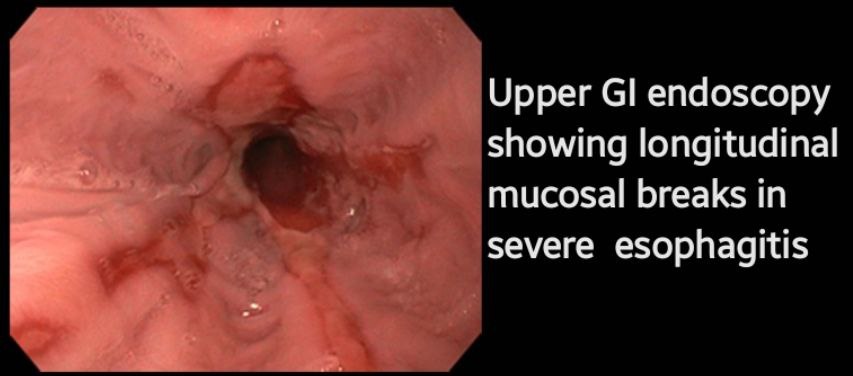 3. Peptic stricture:• A benign narrowing or tightening of the esophagus that causes swallowing difficulties.• Caused by healing of esophagitis• Consists of fibrotic rings that narrow the lumen and obstruct the passage of food• Presents with dysphagia; may mimic esophageal cancer• esophagogastrduodenoscopy (EGD) can confirm the diagnosis. Dilation should be performed• Common in the distal esophagus and are generally 1 to 2 cm in length.
4. Barrett esophagus—occurs in 10% of patients with chronic reflux• Result of long-standing GERD and chronic inflammation• The normal stratified squamous epithelium of the distal esophagus is replaced bycolumnar epithelium ( metaplasia ) .• Dysplastic changes may occur, with risk of adenocarcinoma• Patients who have had symptomatic GERD for at least 5 years (and can undergo surgery if cancer is found) should be screened for the possibility of Barrett esophagus•The relative risk of oesophageal cancer is increased 40–120-fold, but the absolute risk is low (0.1%–0.5% per year).• Endoscopy with biopsy is required. If the patient has documented Barrett esophagus without any dysplastic changes, periodic surveillance is appropriate(every 3 years)• Medical treatment—long-term PPIs
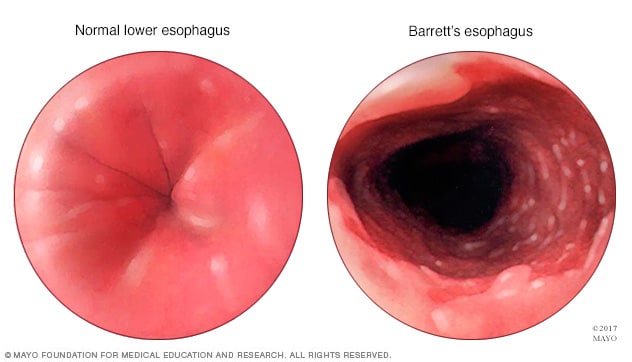 5. Recurrent pneumonia (due to recurrent pulmonary aspiration)—the cytologic aspirate finding on bronchoscopy that can diagnose aspiration of gastric contents is lipid-laden macrophages (from phagocytosis of fat)6. Pitting of dental enamel (dental erosion); gingivitis7. Laryngitis, pharyngitis8. Hematemesis ,Melena ,iron-deficiency
Pediatric GERD
•Immature LES• Vomiting• CryingOver time, when stomach acid backs up into the 
esophagus, it can also lead to:
-︎esophagitis ,
︎-Sores or ulcers in the esophagus,which can be
 painful and may bleed
︎-A lack of red blood cells, from bleeding sores (anemia)
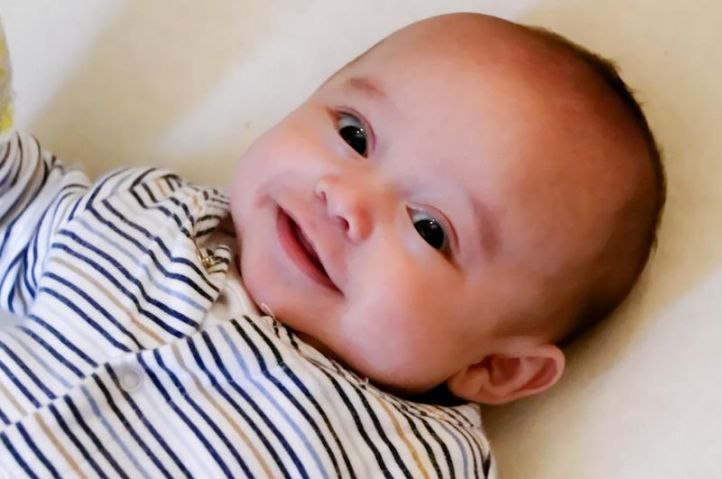 Diagnosis

•Diagnostic tests are usually not necessary for typical, uncomplicated cases of GERD, and therapy can be initiated.•so the clinical diagnosis based on symptoms.•Tests are indicated in atypical, complicated, or persistent cases (despite treatment).1. Endoscopy with biopsy2.upper GI series (barium contrast study)3.Twenty-four–hour pH monitoring in the lower esophagus4. Esophageal manometry
1. Endoscopy with biopsy—

the test of choice but not necessary for typical uncomplicated cases.
Indicated if heartburn is refractory to treatment, or is accompanied by dysphagia,odynophagia, or GI bleeding, or if ≥55yrs old with alarm symptoms
A biopsy should also be performed to assess changes in esophageal mucosa.
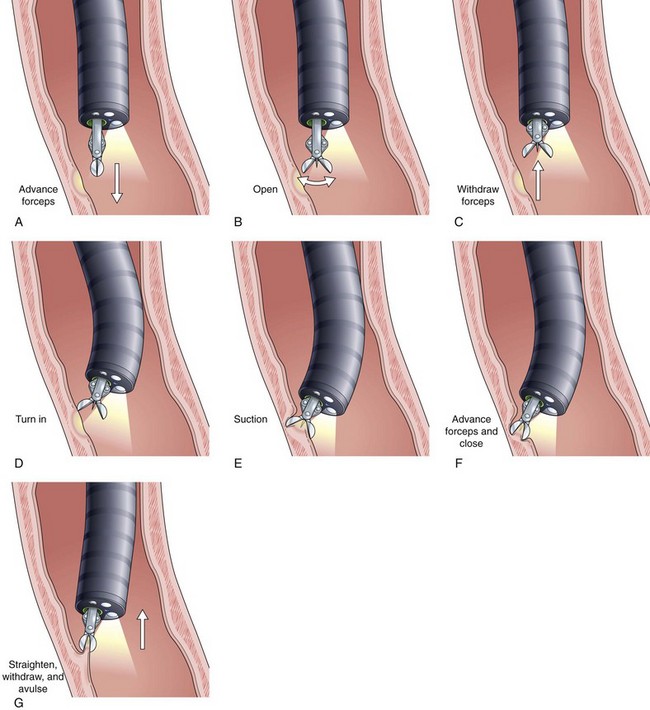 Alarm Symptoms• Onset at age > 60• Gastrointestinal bleeding• Iron-deficiency anemia• Weight loss• Dysphagia• Persistent vomiting• Gastrointestinal cancer in a first-degree relative
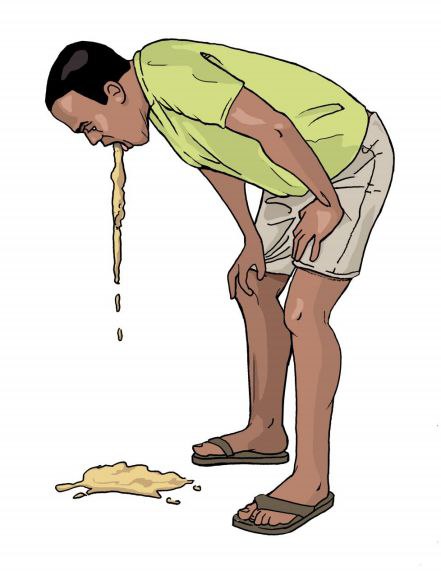 2. Upper GI series (barium contrast study)—
An upper gastrointestinal series (UGI) is a radiographic (X-ray) examination of the upper gastrointestinal (GI) tract. The esophagus, stomach, and duodenum (first part of the small intestine) are made visible on X-ray film by a liquid suspension
this is only helpful in identifying complications of GERD 
(strictures/ulcerations), but cannot diagnose GERD itself.
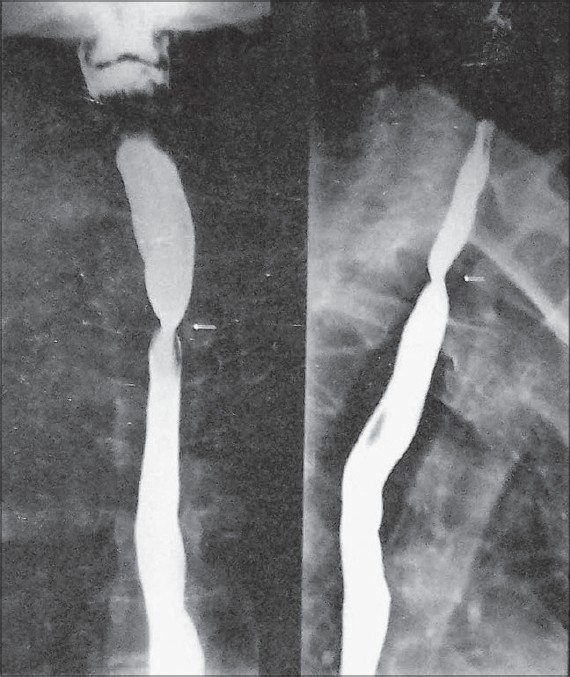 3. Twenty-four–hour pH monitoring in the lower esophagus


—this is the most sensitive and specific test for GERD. It is the gold standard, but is usually unnecessary.• Catheter inserted through nose into esophagus• Left in place for 24 hours• Monitors pH and impedance• Impedance: change in electrical flow• Impedance changes when liquid in esophagus• Determines height of regurgitation into esophagus
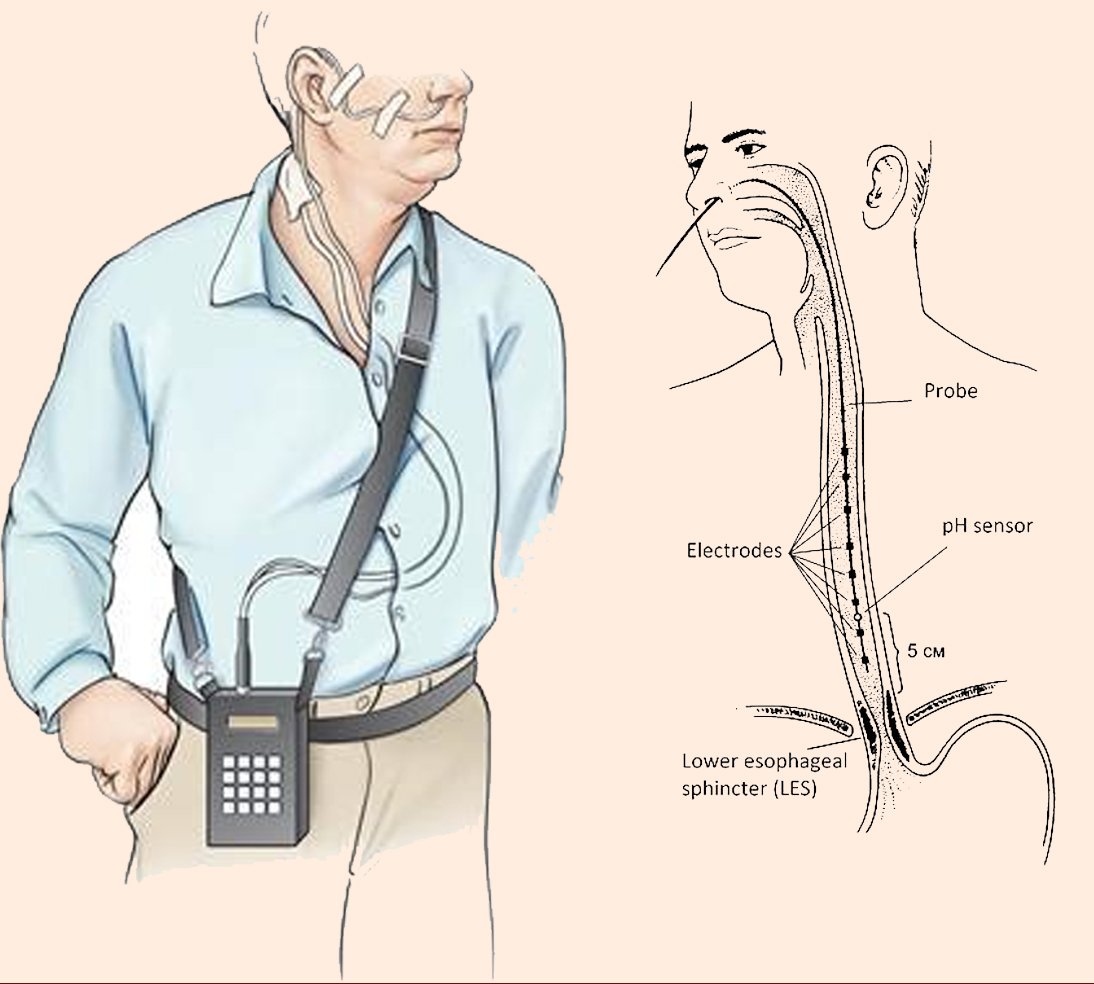 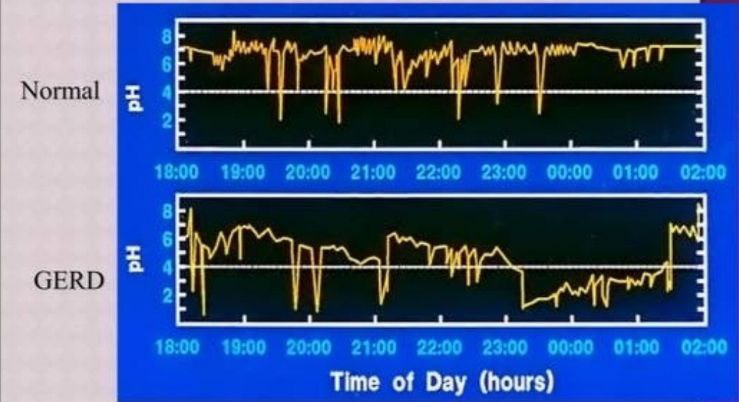 4. Esophageal manometry
•Use it if a oesophageal dysmotility is suspected like in systemic sclerosis• It is a diagnostic test for measure pressures and coordinations of muscle within  esophagus.•Limited role in GERD•Assess LES pressure, location and relaxation ,and Assess peristalsis- Prior to antireflux surgery
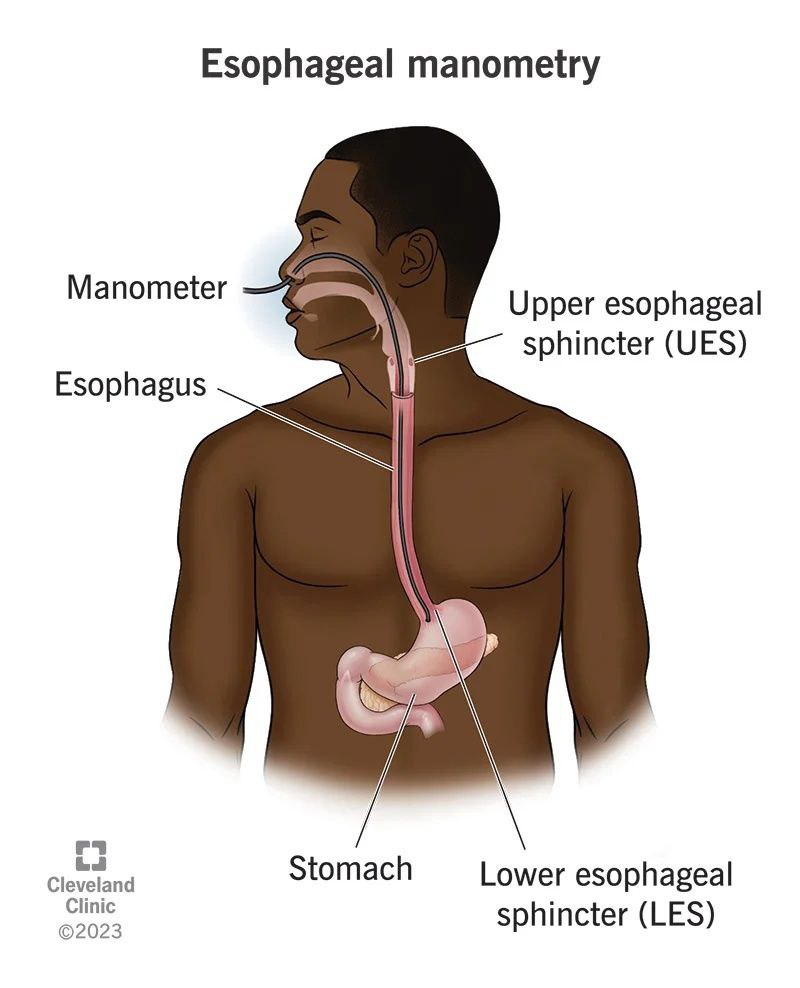 Management
1. Initial treatment:A.Lifestyle ChangesB. Antacidsa.Lifestyle Changes• Weight loss• Smoking cessation• Dietary modification (avoid triggers)((Fatty foods • Caffeine •alcohol • Chocolate • Spicy foods )).▪︎avoid large meals before bedtime and eat small regular meals during. the day▪︎avoid eating <3h before bed•sleep with trunk of body elevated;
b. Antacids—after meals and at bedtime

●Antacids are medicines that counteract (neutralise) the acid in your stomach to relieve indigestion and heartburn.●They come as a liquid or chewable tablets●Antacids Over the counter acid suppressants and antacids appropriate initial therapy.●Approx 1/3 of patients with heartburn-related symptoms use at least twice weekly.
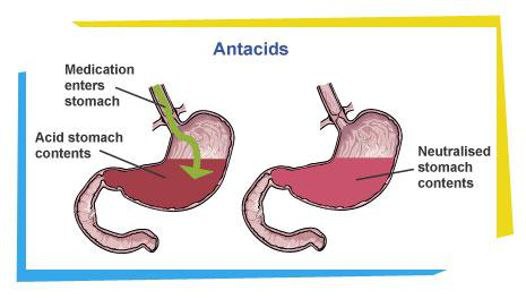 2. Add an histamine (H2) blocker—can be used instead of or in addition to antacids for mild and intermittent symptoms• Famotidine, Ranitidine• Block histamine receptors in parietal cells3. If above treatment fails or patient has severe GERD (e.g., erosive esophagitis),switch to a PPI (Proton-pump Inhibitors)• Omeprazole, Pantoprazole, Lansoprazole• Inhibit H+ pump in parietal cells
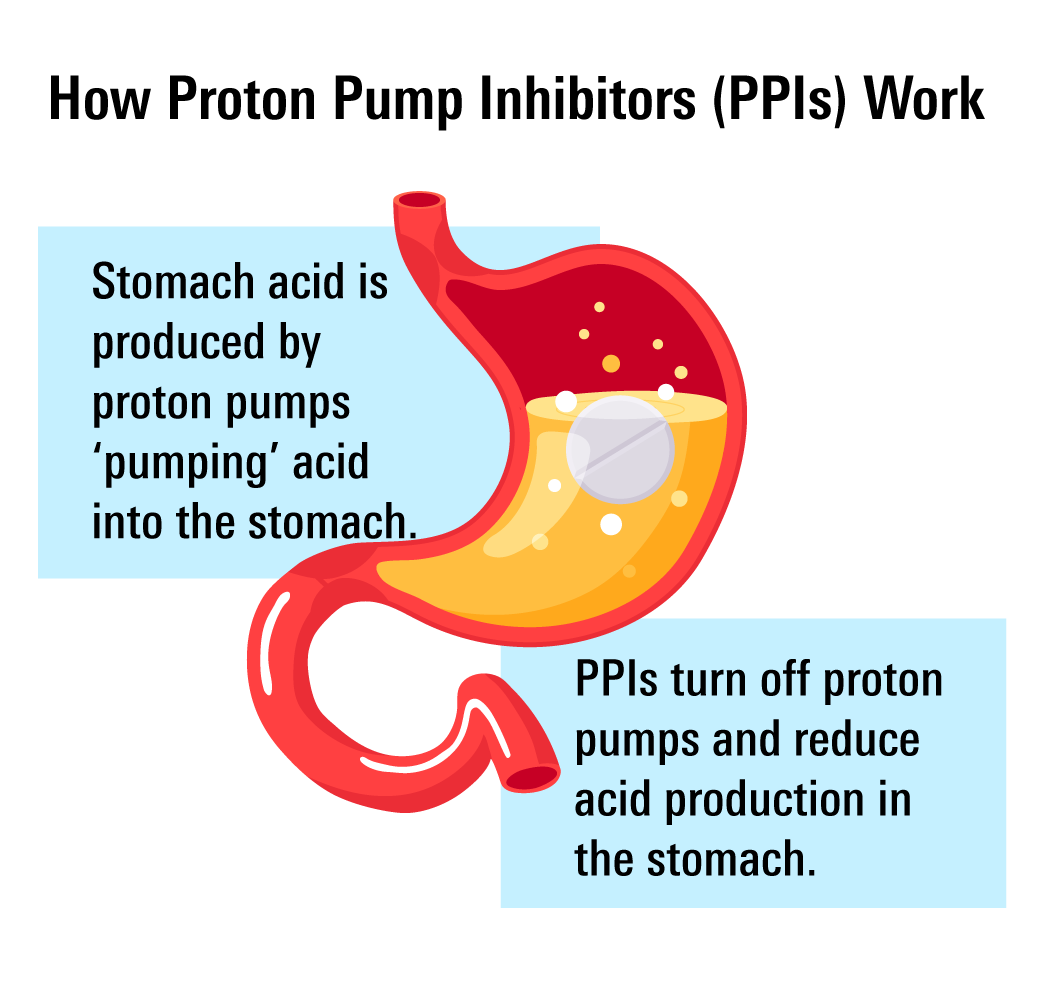 4. Antireflux surgery for severe or resistant cases☆ Indications for surgery•Intractability (failure of medical treatment)•Respiratory problems due to reflux and aspiration of gastric contents•Severe esophageal injury (ulcer, hemorrhage, stricture, Barrett esophagus)▪︎Surgery for GERD may involve a procedure to reinforce the lower esophageal sphincter.▪︎The procedure is called Nissen fundoplication.▪︎In this procedure, the surgeon wraps the top of the stomach around the lower esophagus.▪︎This reinforces the lower esophageal sphincter, making it less likely that acid will back up in the esophagus.☆ Outcome of surgery—excellent results have been reported
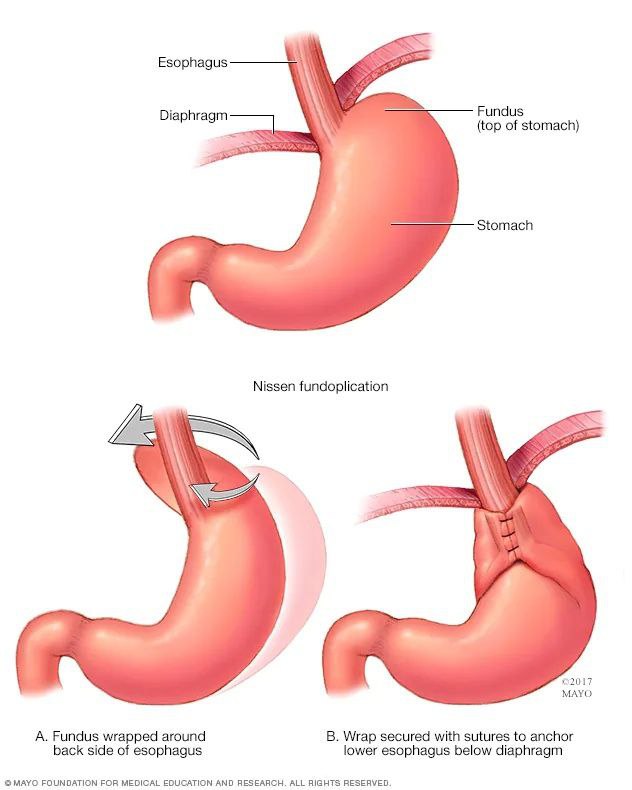 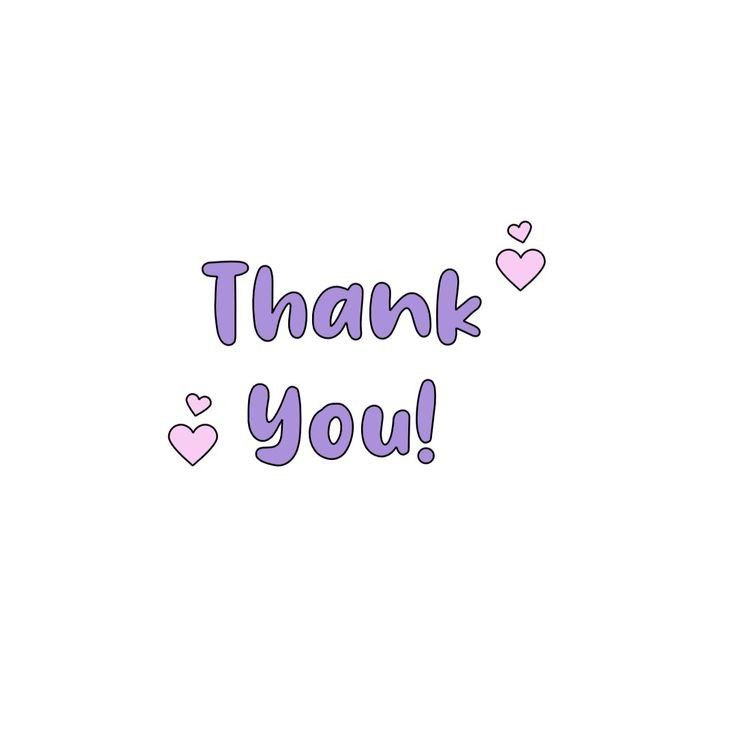